Capacity
Personal Referents
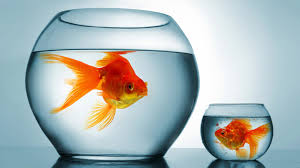 Water bottle
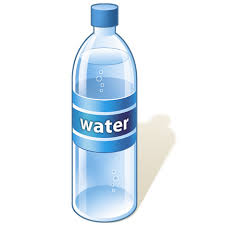 Millilitres or litres?
Exactly one litre
Water cooler
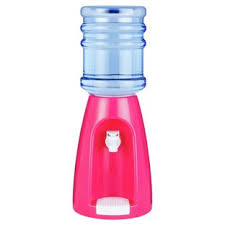 litres
A standard-sized mug holds ~ 19 litres
Coffee mug
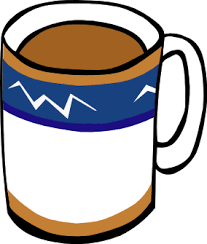 Millilitres
A standard-sized mug holds ~ 350 millilitres
Bathtub
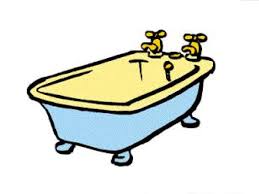 litres
A standard-sized tub holds ~ 200 litres
Bottle of Ketchup
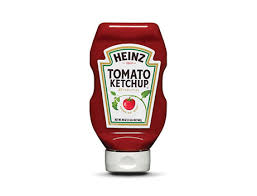 Millilitres
A standard-sized bottle holds ~ 575 millilitres
Hot tub
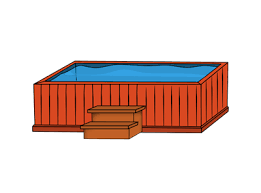 LItres
A standard-sized hot tub holds ~ 1500 litres
slushee
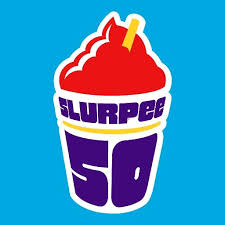 Millilitres
A regular-sized slushee holds 473 millilitres
Swimming Pool
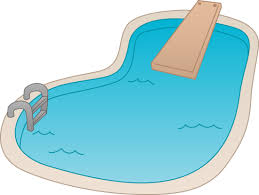 LItres
A standard-sized pool holds ~ 50 000 litres
Juice glass
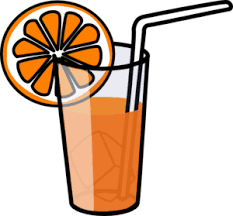 Millilitres
A standard-sized glass holds ~ 230 millilitres
Olympic-sized Pool
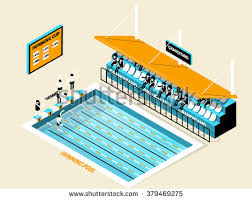 LItres
An Olympic pool holds  2 500 000 litres
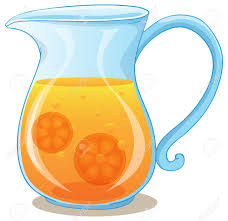 Task 1:
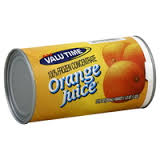 A jug holds 1.5 l

Is the jug large enough to make a jug of orange juice, if you must mix 355 mL can of orange juice concentrate with three full cans of water?

Explain your thinking.
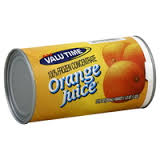 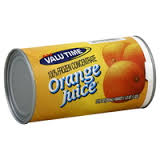 Task 2:
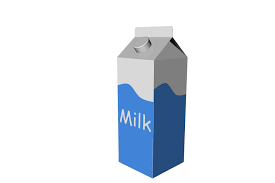 This milk carton holds 1 L. 

How could you use a 1 L milk carton to estimate 750 mL of water?

Explain your thinking.
Nice work!
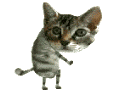